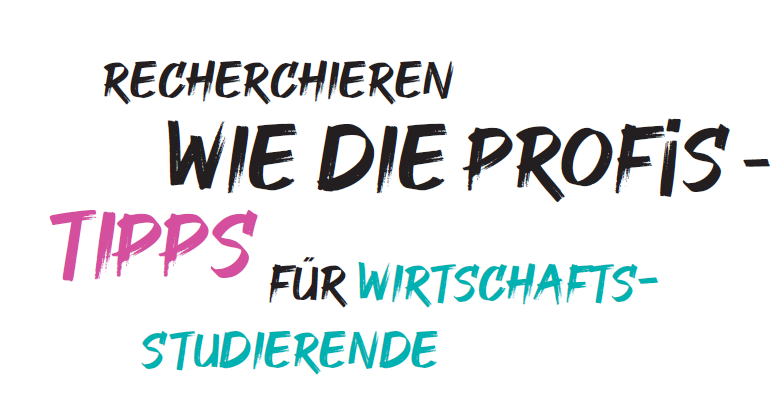 Stefan Eicher Engel & Sandra Müller | wirtschaft@zhbluzern.ch
8. Februar 2023
Tipp No. 2Suchbegriffe finden
Tools, Tipps & Unterlagen
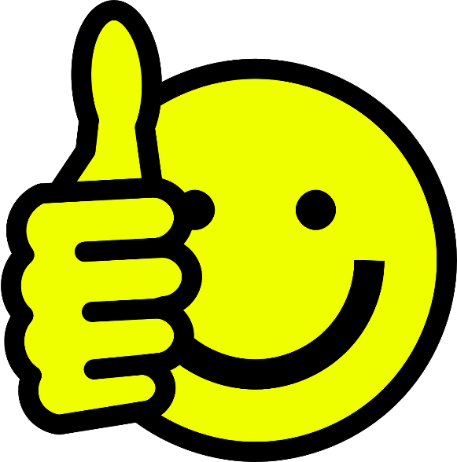 www.zhbluzern.ch/wirtschaft_kurse
Suchbegriffe
Warum sind Suchbegriffe wichtig für eine erfolgreiche Recherche?
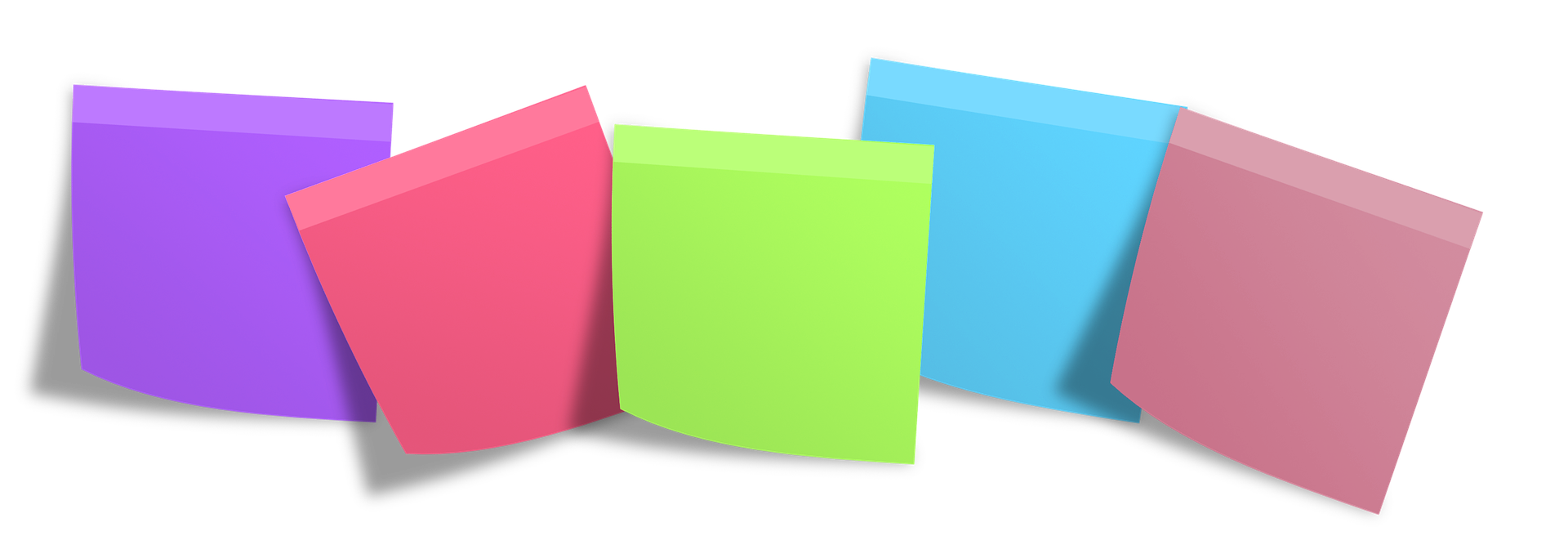 Schlüssel
  für eine 
 erfolgreiche  
   Recherche
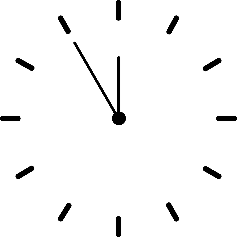 Keinelangen Trefferlisten
Passende
   Treffer
Umfassende
Recherche
(nichts Wichtiges fehlt)
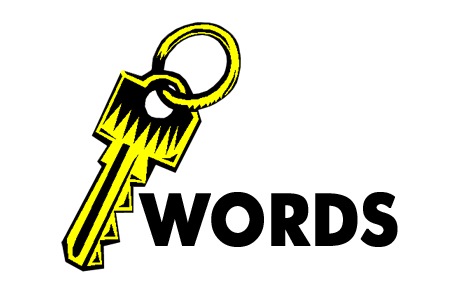 Suchbegriffe
Anschauungsbeispiel

Mein Recherche-Thema:
Food Waste im Handel – Was kann dagegen unternommen werden?
Suchbegriffe
Alles auf einen Blick – Basics zur Identifizierung von guten Suchbegriffen
Standard Thesaurus Wirtschaft → Fachbegriffe!
Vielfältiges Suchvokabular zusammenstellen → Worttabelle für Synonyme, Ober- & Unterbegriffe, engl. Übersetzungen
leo.org
Vorhandene relevante Artikel etc. = Goldgrube 
Schlagworte
Lehrbücher & Lexika
Haben Sie Fragen?
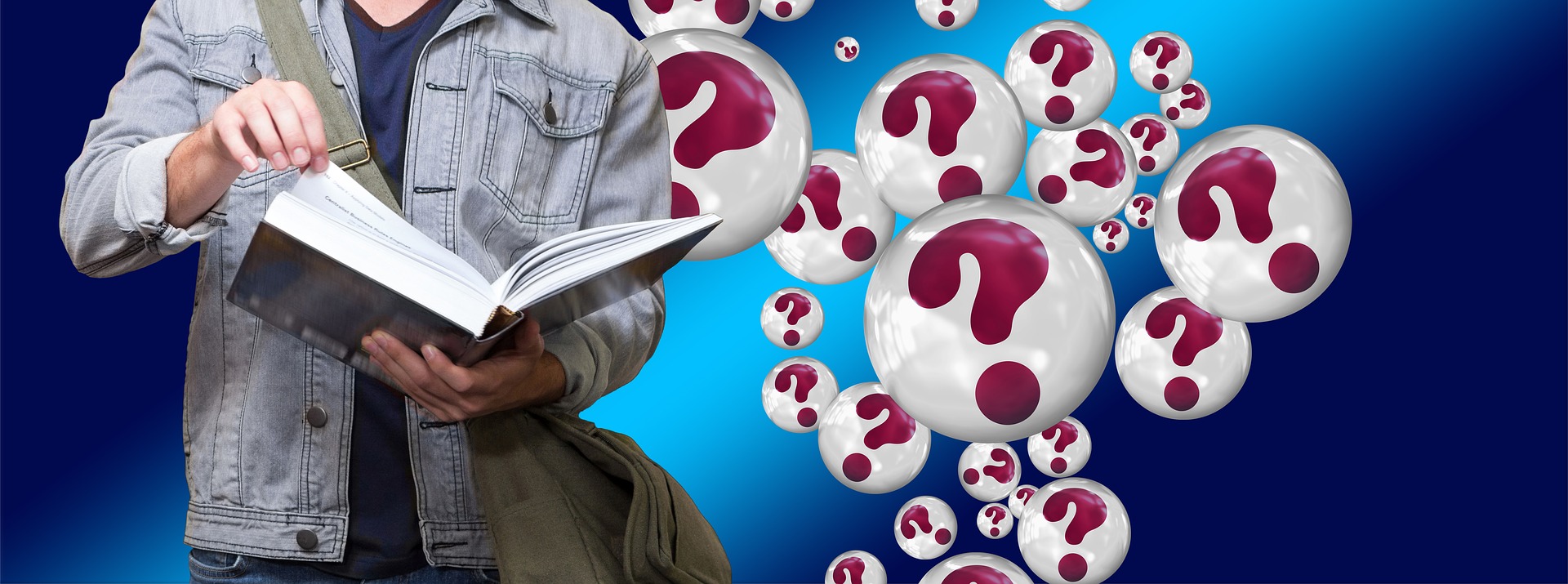 Tipp No. 3Wirtschaftswissenschaftliche Recherche mit SwisscoveryMittwoch, 15. Februar, 12:15 Uhr
Sandra Müller & Stefan Eicher EngelZentral- und Hochschulbibliothek LuzernFachreferat WirtschaftTool- & Link-Tipps auf www.zhbluzern.ch/wirtschaft sandra.müller@zhbluzern.ch & stefan.eicher@zhbluzern.ch